Steps









Example
Steps









Example
Steps









Example
Steps









Example
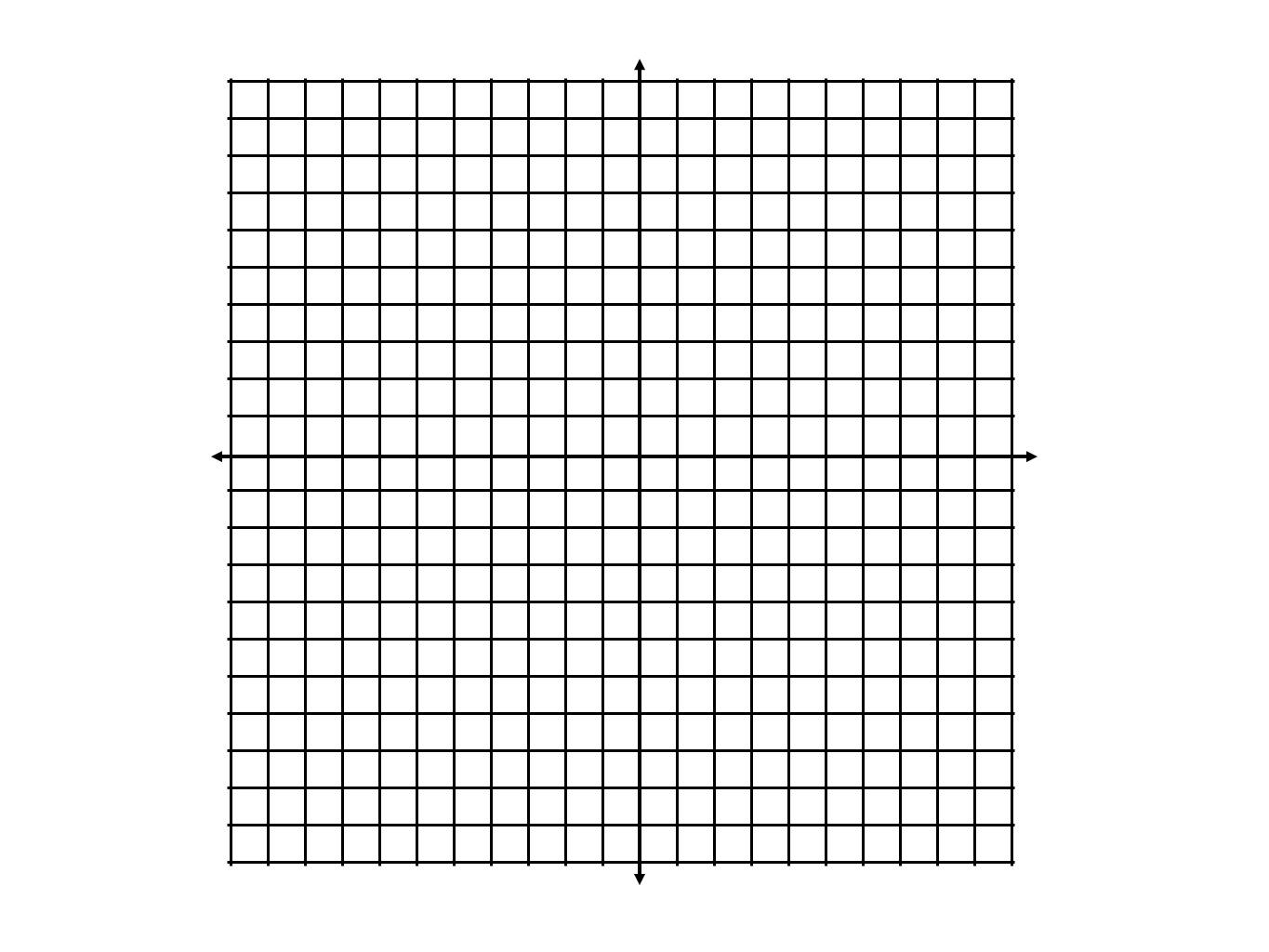 Inverse Functions
f 1(x)
Verify an inverse
Find an inverse
Switch the
domain
& range
Reflection
across
y = x
Composition 
of functions
Switch
the x & y
©2011, Dr. Jennifer L. Bell, LaGrange High School, LaGrange, Georgia
(MCC9-12.F.BF.4; MCC9-12.F.BF.4a; MCC9-12.F.BF.4b; MCC9-12.F.BF.4c)